Фонд поддержки талантливых детей и молодежи «Золотое сечение»
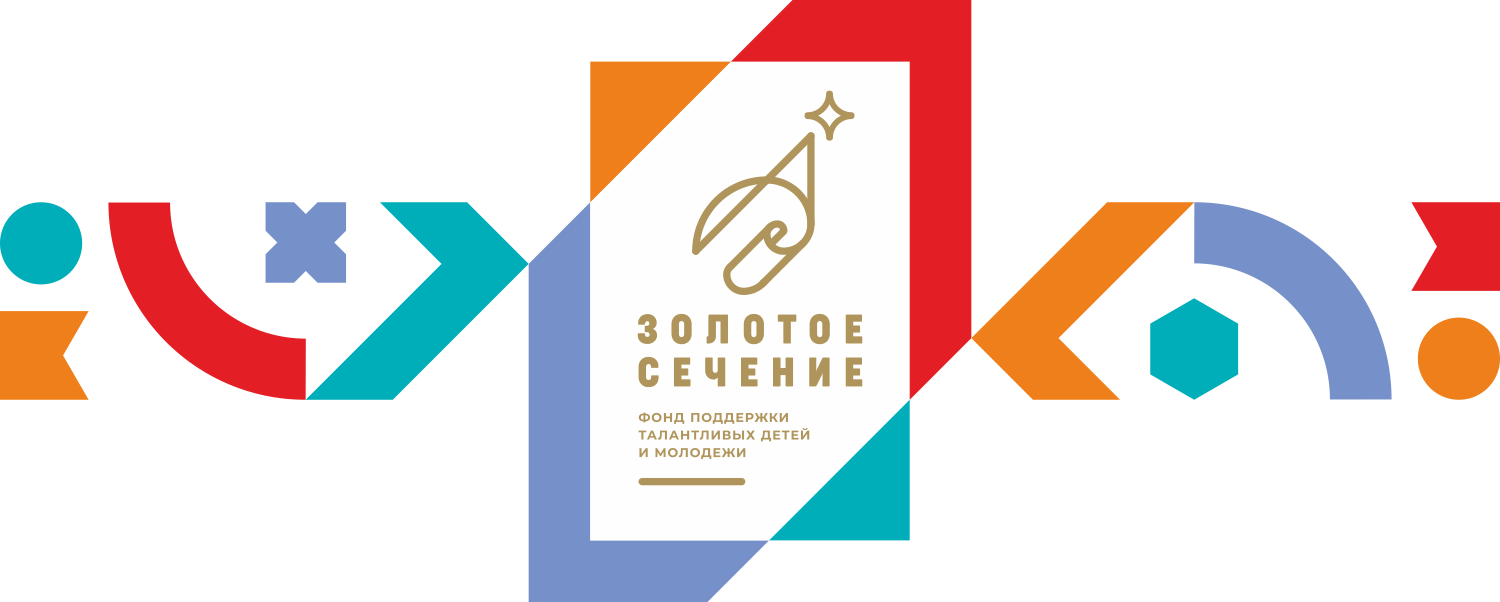 ФОНД ПОДДЕРЖКИ
ТАЛАНТЛИВЫХ ДЕТЕЙ И МОЛОДЕЖИ
«ЗОЛОТОЕ СЕЧЕНИЕ»
Екатеринбург 2022
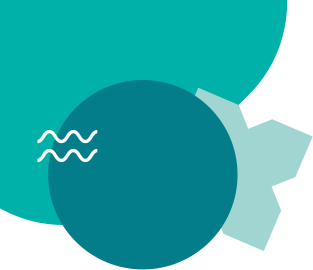 Фонд поддержки талантливых детей и молодежи «Золотое сечение»
ИНФОРМАЦИОННОЕ СОПРОВОЖДЕНИЕ
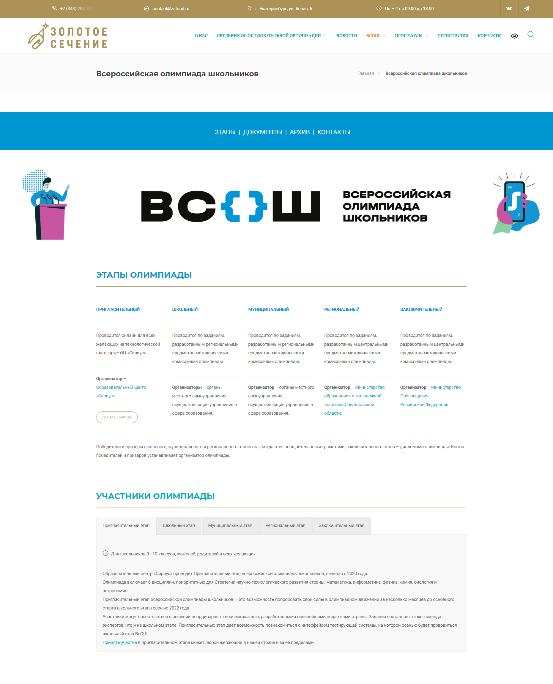 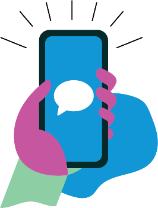 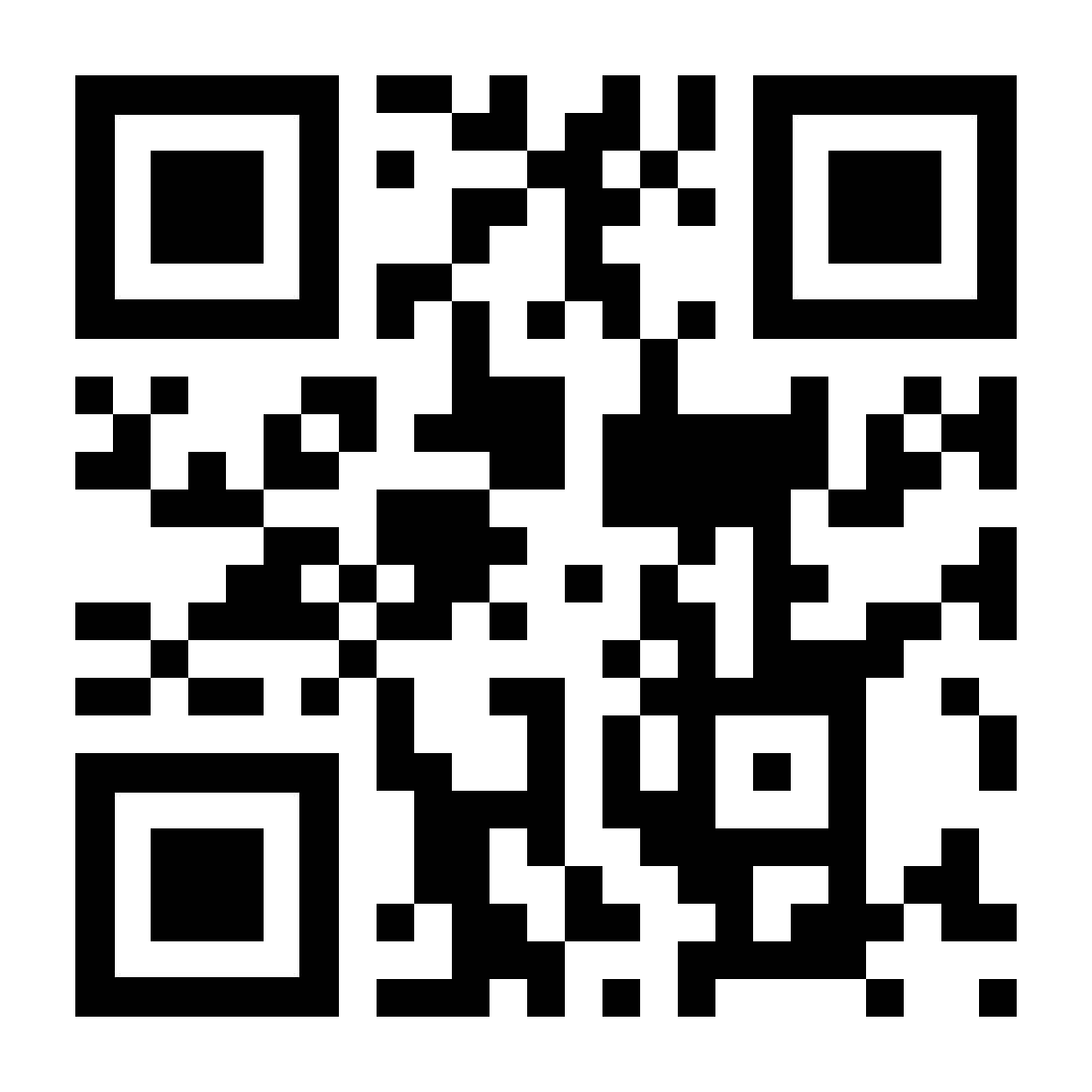 Раздел Всероссийской	 
олимпиады школьников
на сайте zsfond.ru
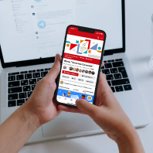 Екатеринбург 2022
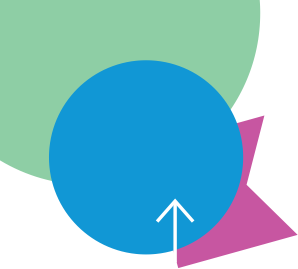 Фонд поддержки талантливых детей и молодежи «Золотое сечение»
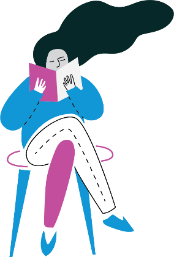 ИНФОРМАЦИОННЫЙ КЕЙС
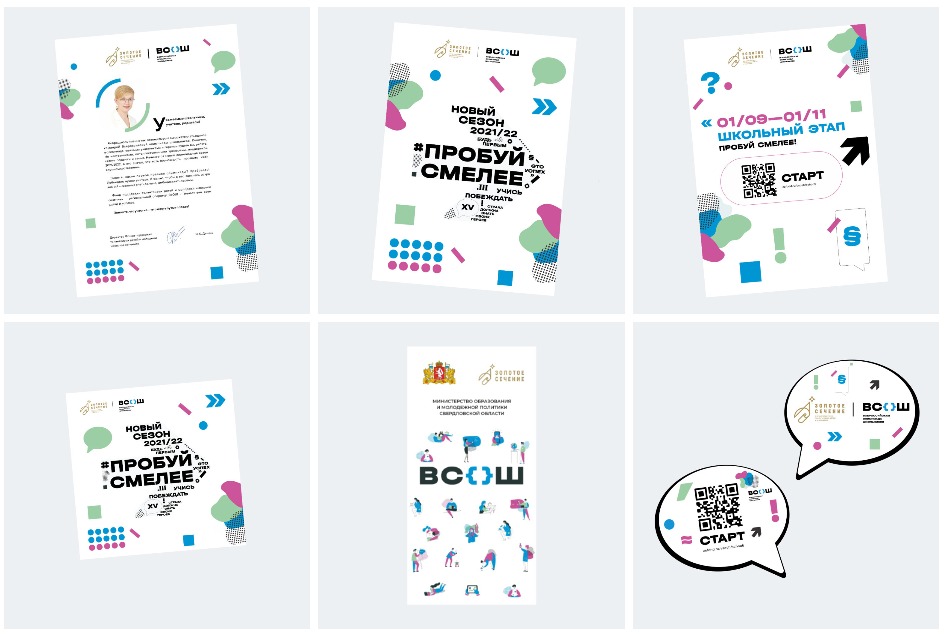 Инфокейс – фирменное оформление, логотипы, макеты для изготовления необходимой атрибутики. 
Используйте инфокейс для создания своих материалов или скачайте готовые материалы для удобства
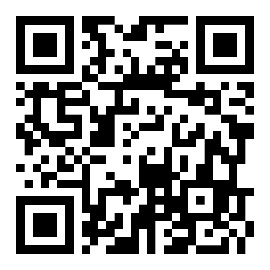 Екатеринбург 2022
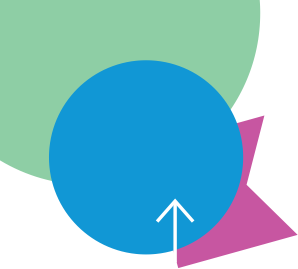 Фонд поддержки талантливых детей и молодежи «Золотое сечение»
ФОНД «ЗОЛОТОЕ СЕЧЕНИЕ»  
ИНФОРМАЦИОННЫЙ КООРДИНАТОР 
ВСОШ В РЕГИОНЕ
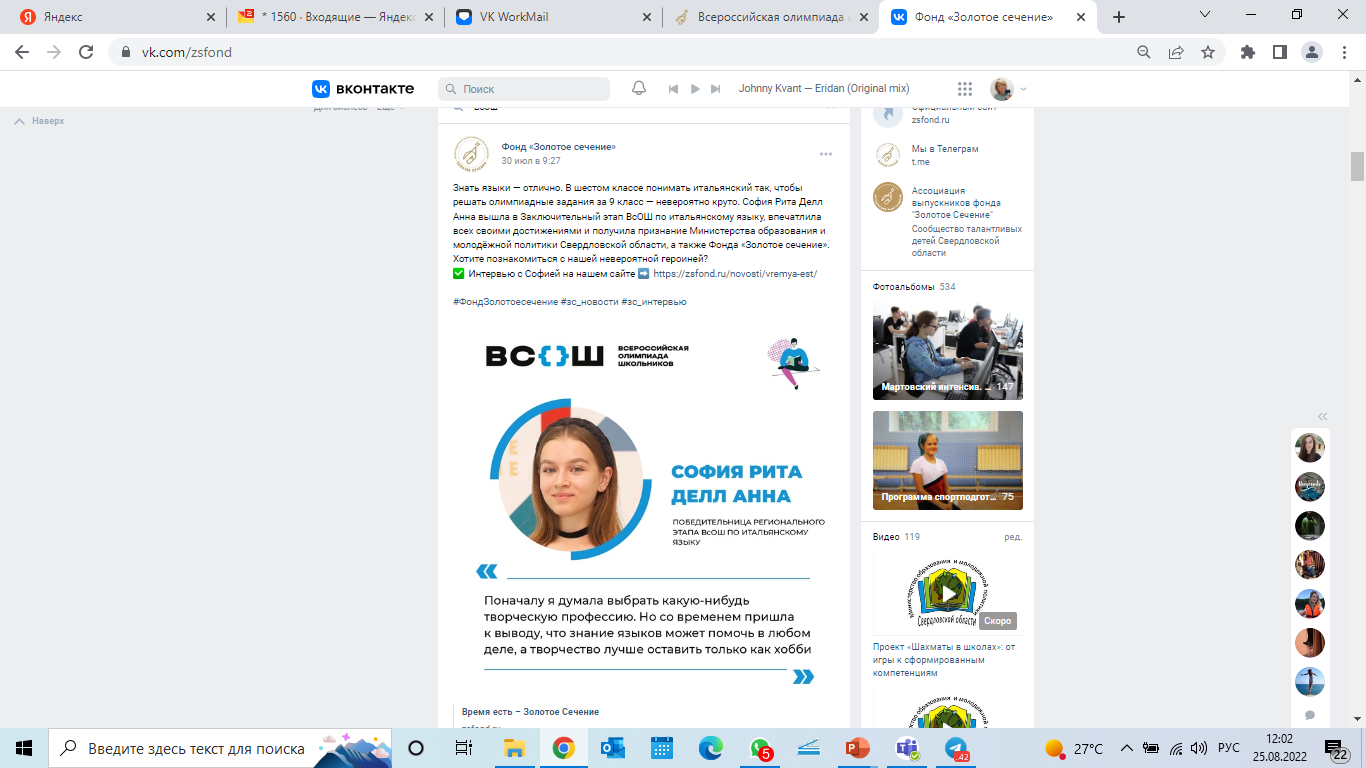 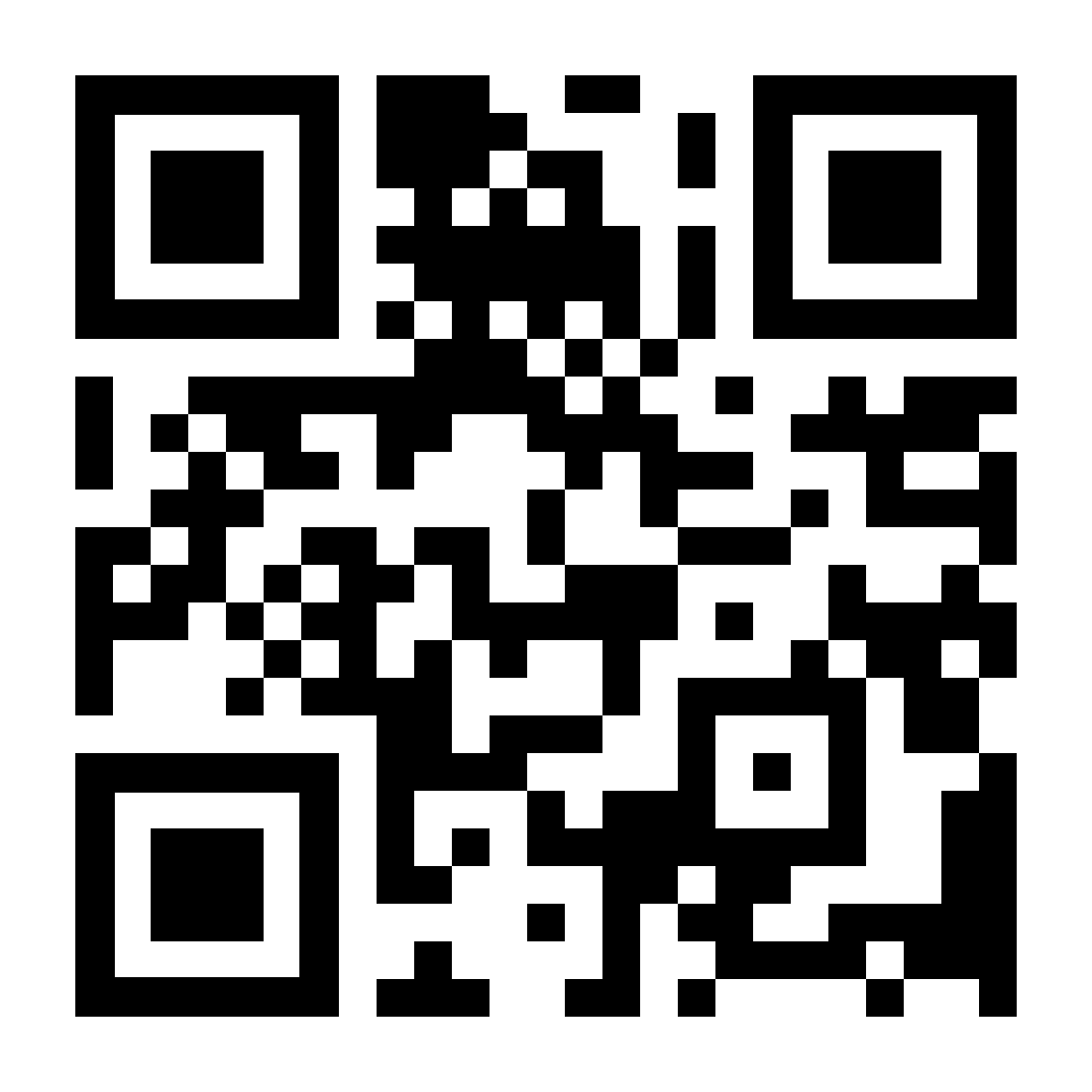 Страница в социальной сети Вконтакте
https://vk.com/zsfond

Телеграмм-канал:
https://t.me/zsfond
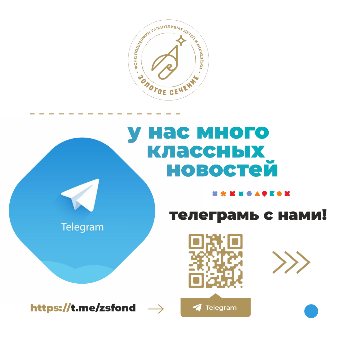 Сделайте кнопку перехода на сайт https://zsfond.ru/vsosh/ ,
где размещается вся актуальная информация
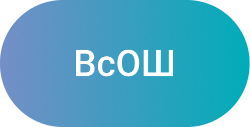 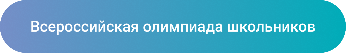 Екатеринбург 2022
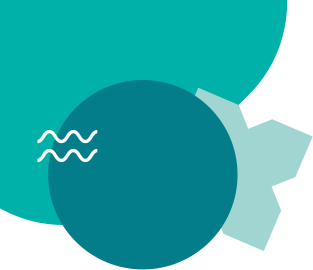 Фонд поддержки талантливых детей и молодежи «Золотое сечение»
ИНФОРМАЦИОННОЕ СОПРОВОЖДЕНИЕ
ВСЕГДА НА СВЯЗИ!
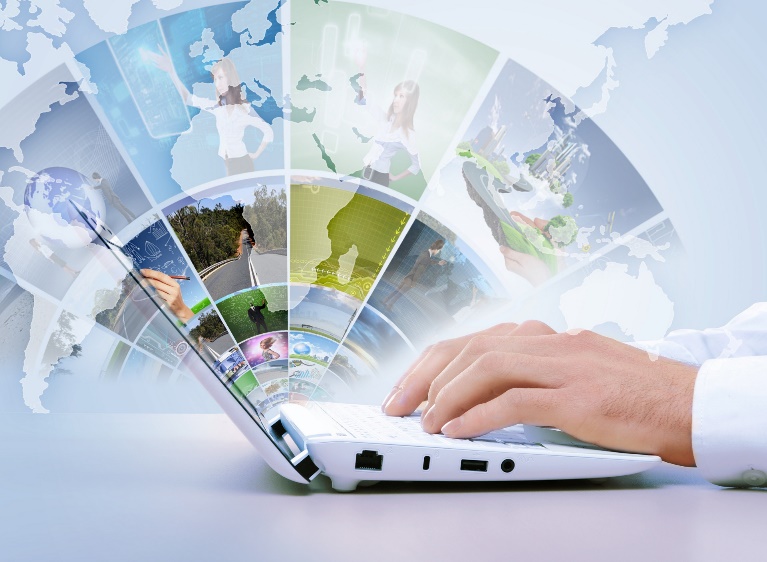 Освещение новостей и официальных олимпиадных событий

Контактное лицо: 
Юлия Романенкова, 
Руководитель PR-отдела Фонда

pr@zsfond.ru

8 922 151 55 51
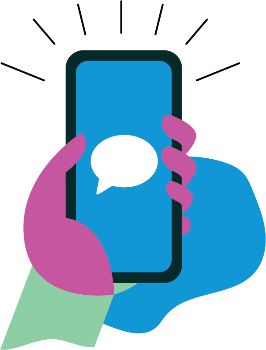 Екатеринбург 2022
Фонд поддержки талантливых детей и молодежи «Золотое сечение»
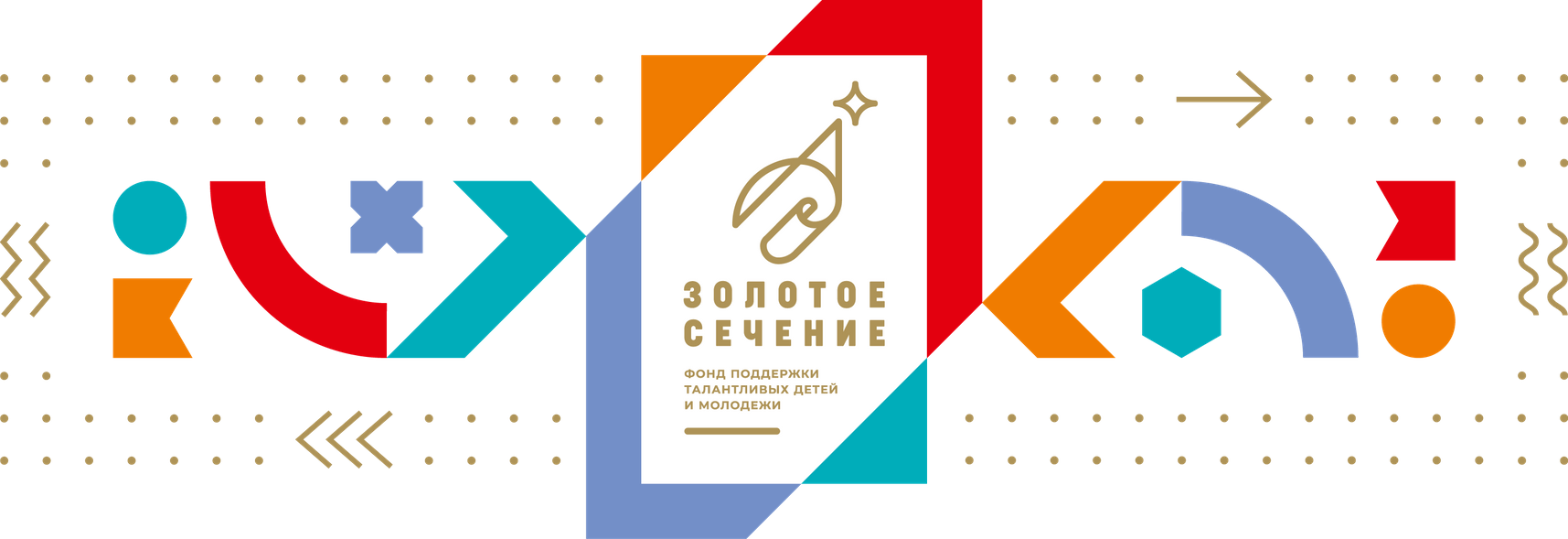 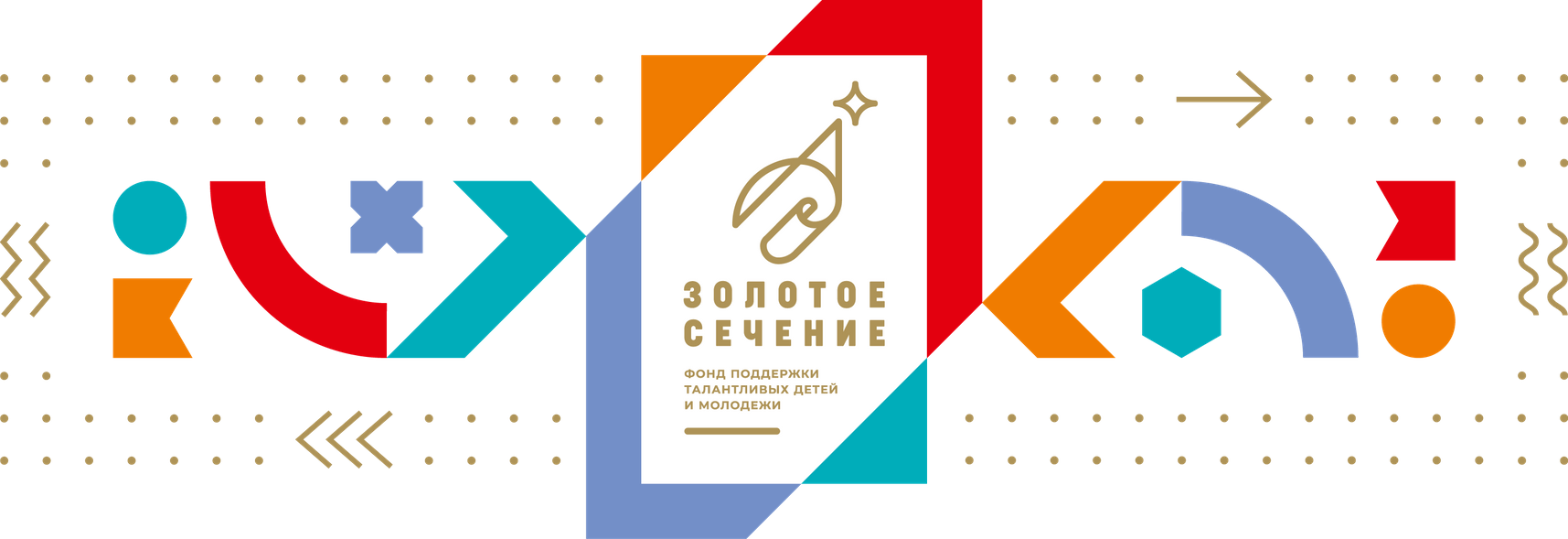 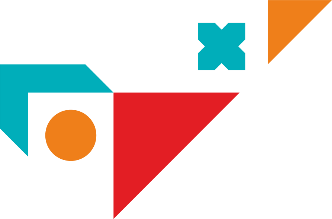 СПАСИБО ЗА ВНИМАНИЕ!
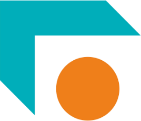 ФОНД ПОДДЕРЖКИ ТАЛАНТЛИВЫХ ДЕТЕЙ
И МОЛОДЕЖИ «ЗОЛОТОЕ СЕЧЕНИЕ»

ЦЕНТР ОЛИМПИАД

Руководитель Центра
Кулагина Людмила Ивановна
Тел.: +7 (343) 288-73-34
Моб.: +7 (982) 660-11-05

contact@zsfond.ru
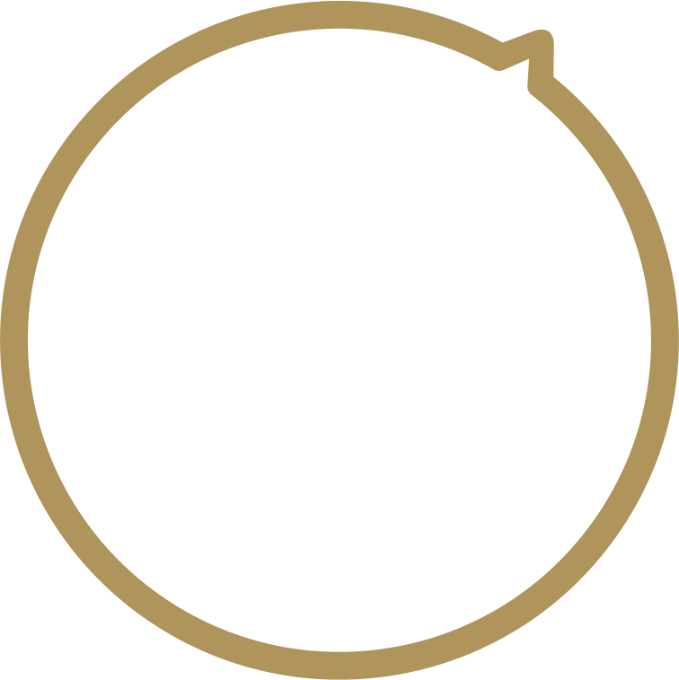 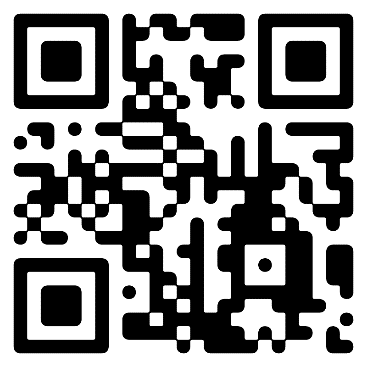 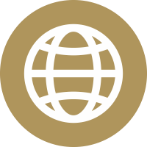 Екатеринбург 2021
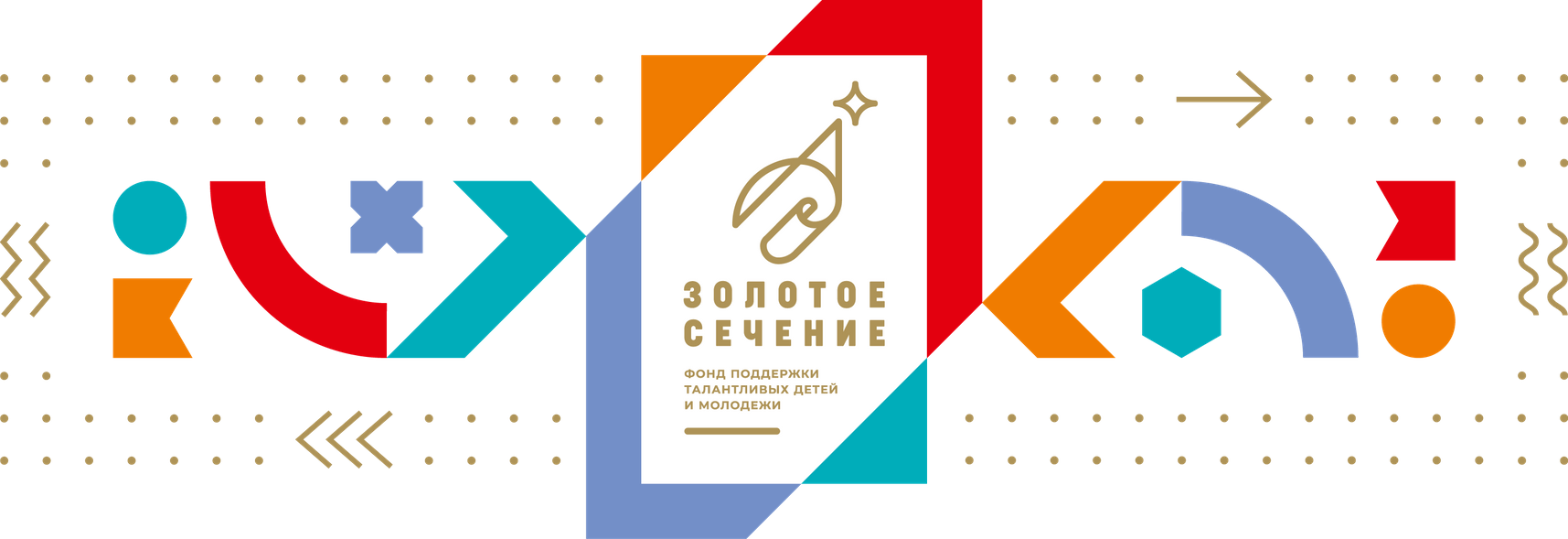